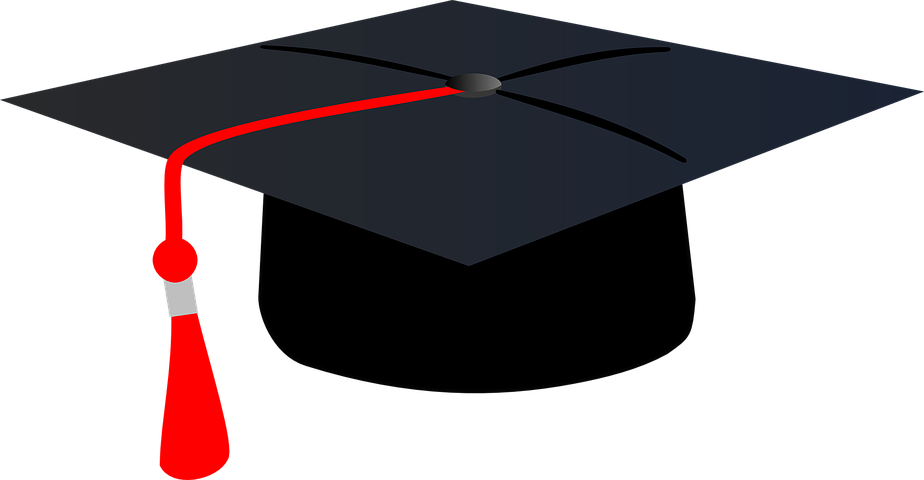 Graduate Records
Darci L. Rollins
Records Coordinator since 2010.
Graduate Students  2010 - 2019
Paperless petitions and forms
Over 16 credit hour limit.
Individual exception to committee policy.
Committee petition online (new online 2018).
Time Limit exceptions.
Non-matriculated credits (new form 2018).
Language Verifications forms and documentation.
 Manuscript Submission forms (new 2018).
Applying for graduation, the first time is on CIS.
Apply YourselfTracking bachelor& master degrees.
Tracking students who are admitted to the bachelor & master combined program of Interest.
Notifying the department by email with the new requirement;  having the bachelor & master credit petition submitted by their 1st matriculated semester.
Updating information on the petition page.
Graduation Office entered in bachelor & master approved coursework in students’ online files under the petition tab.
Dual and Concurrent Degrees
Tracking Dual and Concurrent Degrees.
Requesting from department a list of all students who have elected to do a Dual or Concurrent Degree.  
Enter this identifying information into the students’ online files.
Updates in the Graduate Tracking System2018Committee Petitions & Faculty Committee Report.
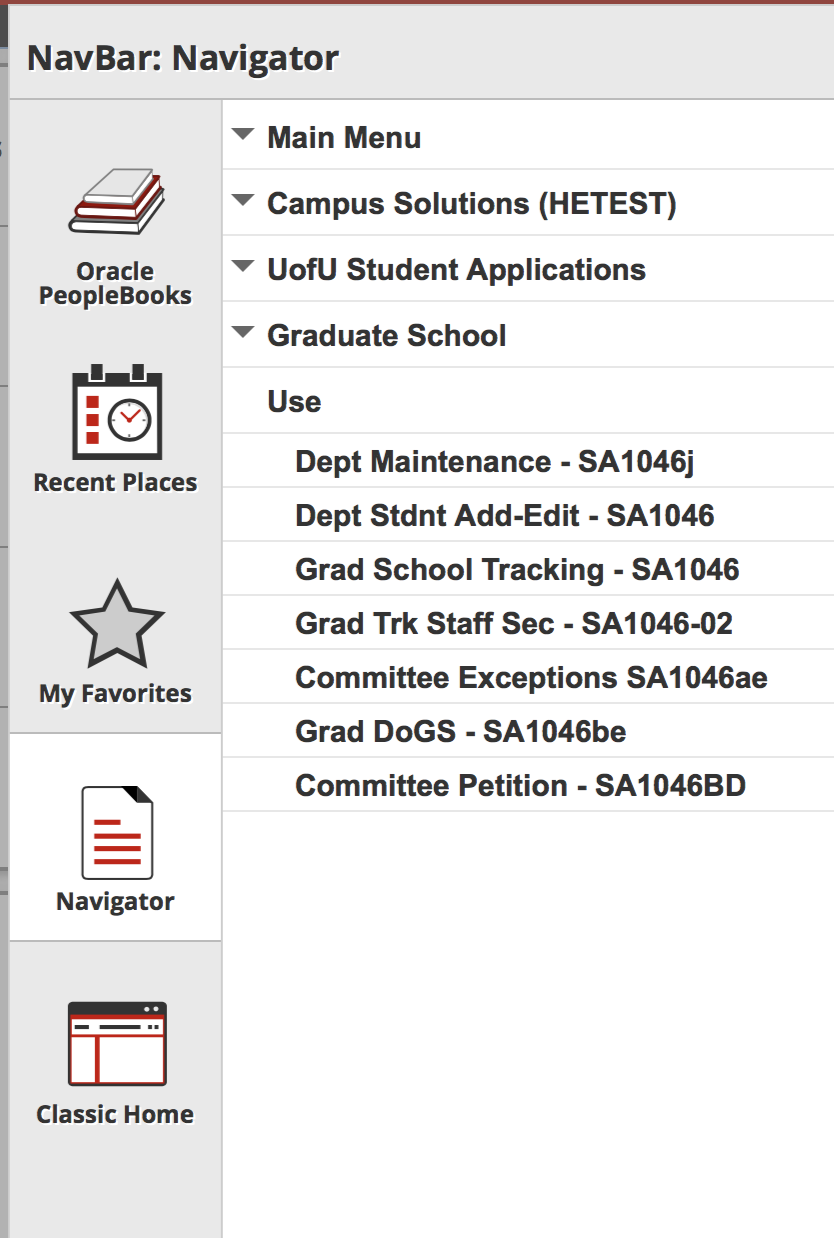 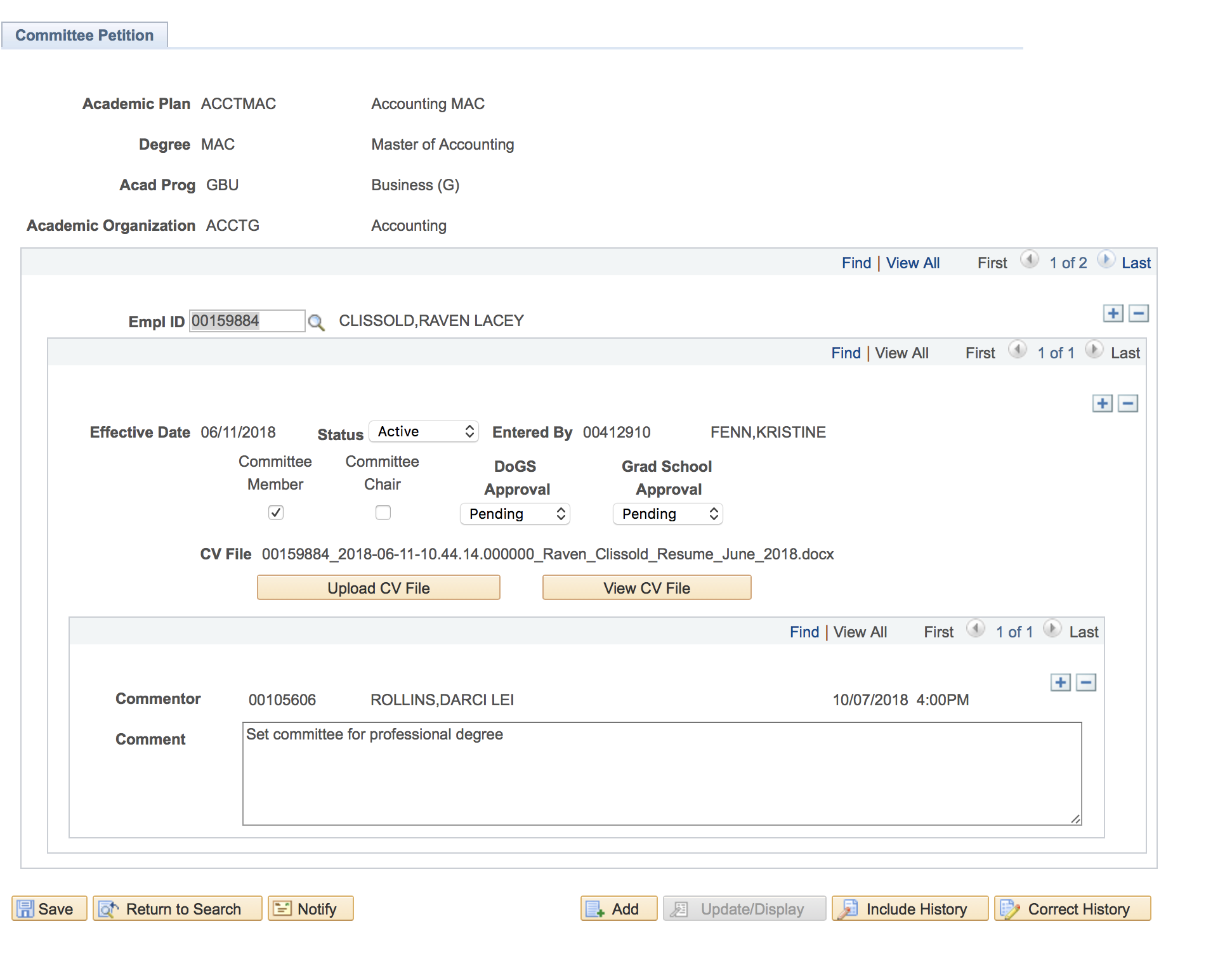 Continued
Updates 2018
Updated graduated student report to show totals of students.
Updated policy for BS/MS petitions with Registrar’s Office.
Changed name of committee petition from Blanket to Committee.
Blanket Committees.
Core Committees.
Set Committees.
Continued
Graduate Student SummaryAll tabs in their online files are open to students for view.
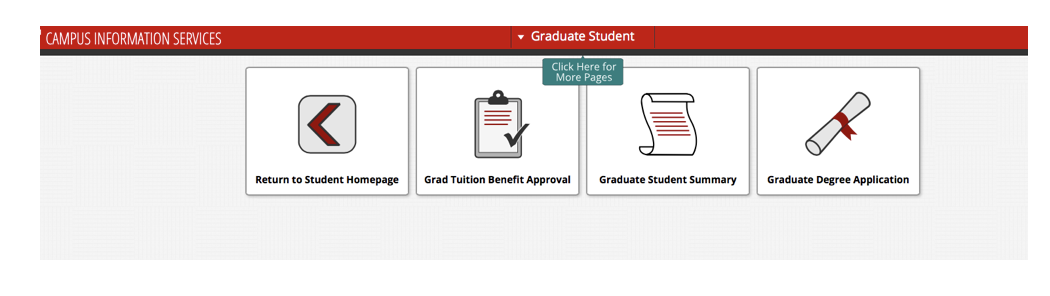 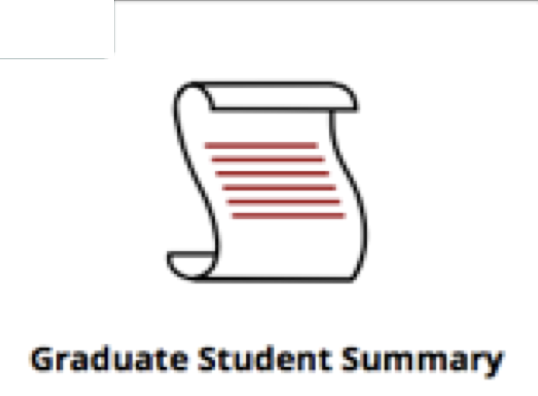 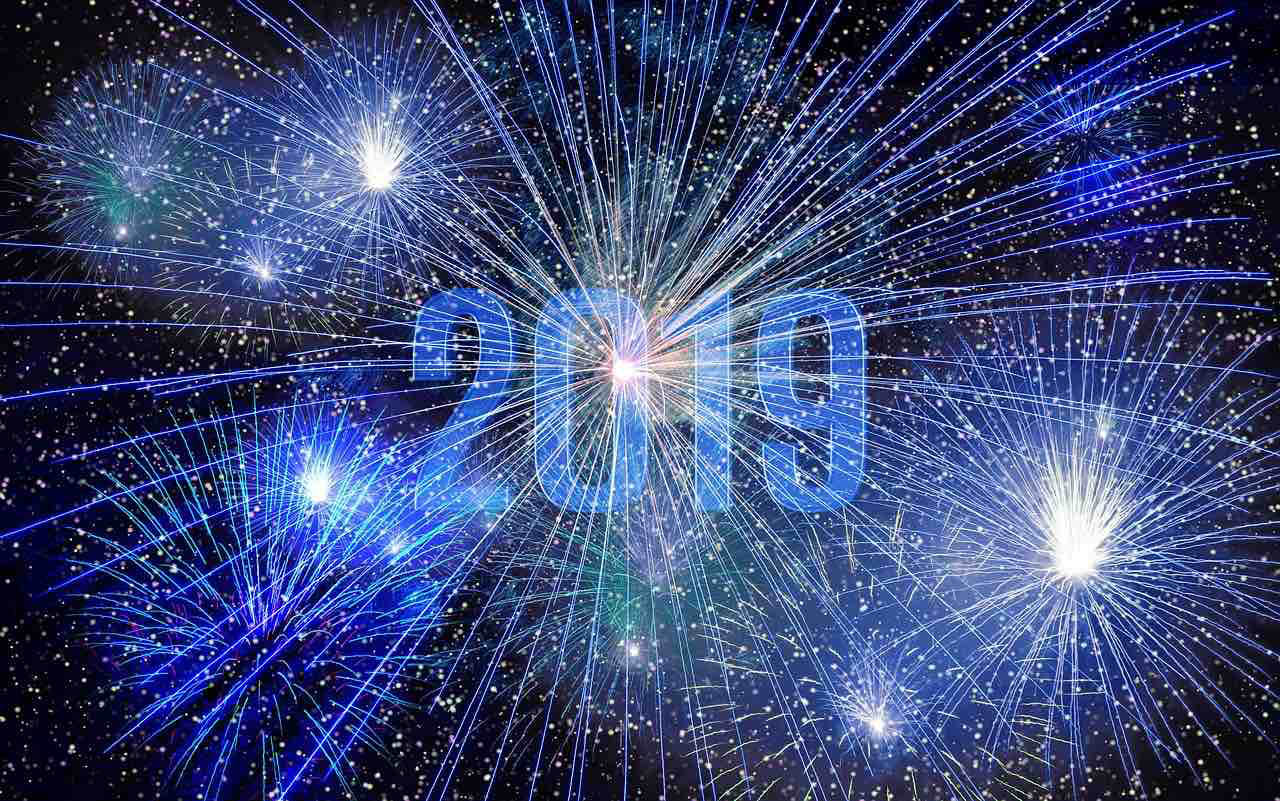 Upcoming updates for 2019
Graduate Advisors comment tab.
Graduated student report for departments.
Committee petition audit report-show approvals.
Template for program of study.
Continue to look for opportunities to serve the graduate students, Graduate Advisors and Faculty.